Orthopaedics for finals Part 1
Mr Harry Krishnan
MRCS, MBBS, BSc (Hons)
Core Surgical Trainee
Hillingdon Hospital
London
Mr Chinmay M Gupte, PhD, FRCS (Tr &Orth), MA, BM BCh
Consultant Orthopaedic SurgeonImperial College Healthcare NHS Trust
Finals – What we expect
Be able to present Radiographs in a succinct manner
Understand basic fracture management principles
Become familiar with a few common fracture classifications
Appreciation of application of instruments/prosthesis
Use Instrument/ Xray as a tool to discuss application and management principles
Outline
Classification of fractures 
Presentation of Xrays
4 R ‘ s
Complications
# NOF
Salter-Harris #
Colles #
Ankle fractures
Open fracture
Classification of fractures
Nature of injury
Energy involved
Universal communication
Planning treatment
Monitor treatment modalities and outcomes
General classification
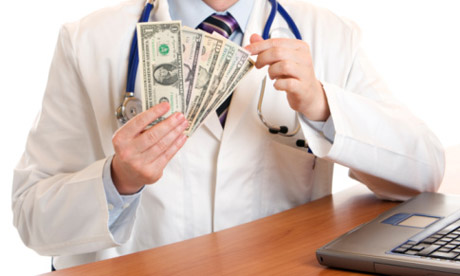 Open or closed #

Pattern
Anatomical location
Intra-articular / extra articular
Displaced/ undisplaced
Open or closed #
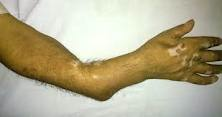 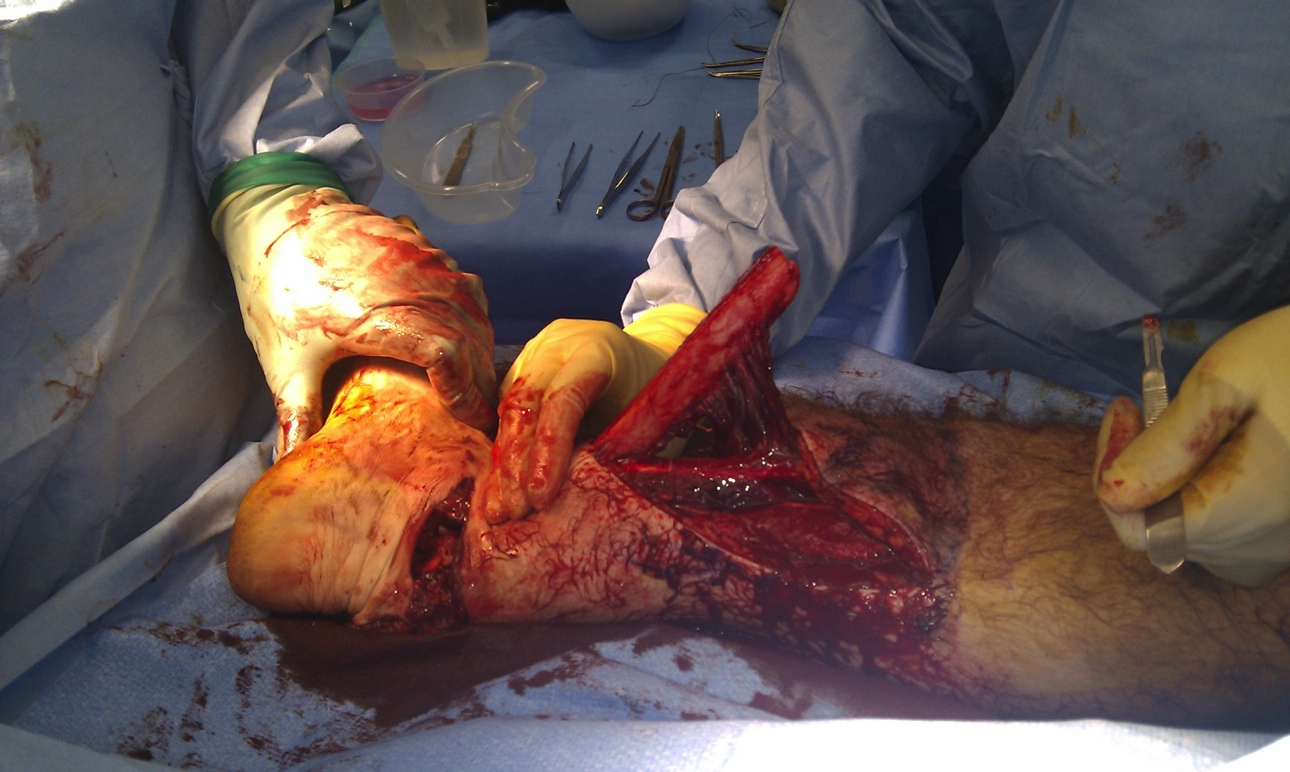 Pattern
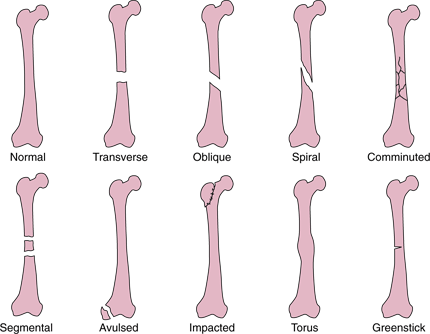 Anatomical location
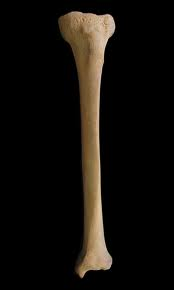 Proximal 1/3
Middle 1/3
Distal 1/3
Intra-articular / extra articular
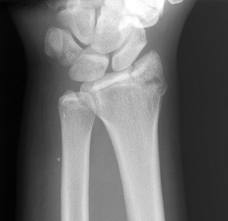 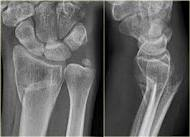 Displaced/ undisplaced
Displacement: cortical contact – is present if the ends of bone have shifted relative to one another
Displacement described in terms of distal fragment
Displacement
Undisplaced	  50% displaced      100% displaced
Displaced/ undisplacedAngulation
Angulation: described in terms of point of angle of the fracture (or the apex) classically.

You will not fail finals for describing angulation of the distal fragment

Tilt : direction of distal fragment
Angulation/ tilt
Medial apex angulation/ 	  	Volar apex angulation/ dorsal tilt
     Lateral tilt
dorsal
volar
medial
lateral
It would be ok to say dorsal angulation of the distal fragment
It would be ok to say lateral angulation of the distal fragment
Describing fractures
Clinically : Open or closed
Radiographs: 	
bone  (right or left)
Pattern

Anatomic location in bone 			                       (proximal/middle/distal third)

Intra/ extra articular 

Displaced/ undisplaced 				            (angulation/ tilt/shortening)
Present this X ray
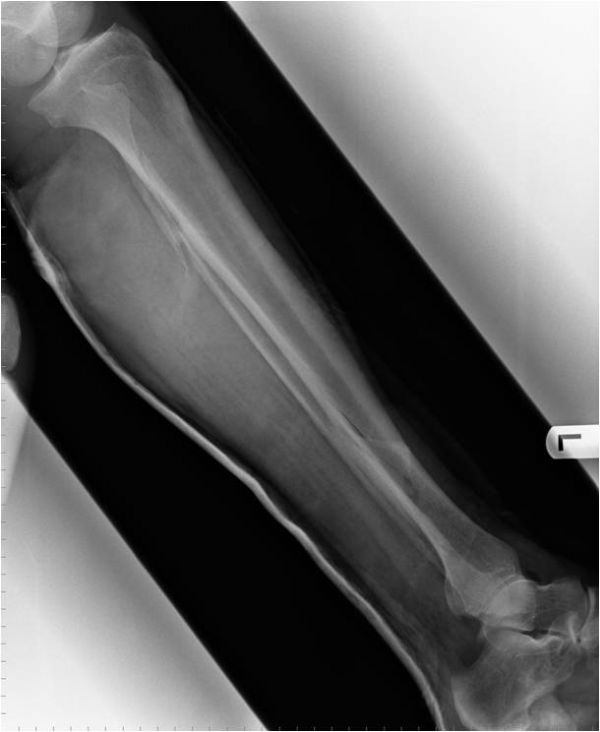 Summary of #
Spiral # distal third left tibia
50% lateral displacement
Lateral apex angulation of #
Medial tilt of distal fragment
Or
Medial angulation or varus angulation of distal fragment
Short
Medial
Lateral
Outline
Classification of fractures 
Presentation of Xrays
4 R ‘ s
Complications
# NOF
Salter-Harris #
Colles #
Ankle fractures
Open fracture
4 Rs
Resuscitate - ATLS

Reduce – Open / Closed

Restrict – Collar and cuff, braces, Plaster, Percutaneous k wires, internal fixation,  external fixation

Rehabilitate – MDT (Physio/ OT/ Social services)
Reduction
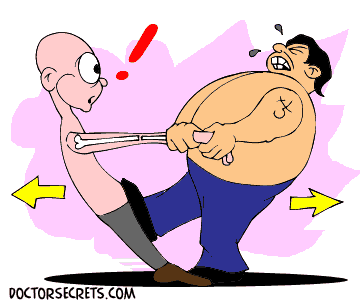 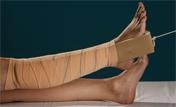 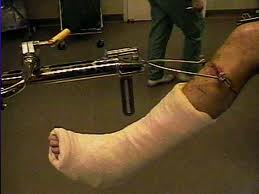 Restriction
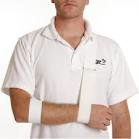 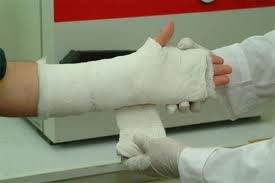 Restriction
K wires
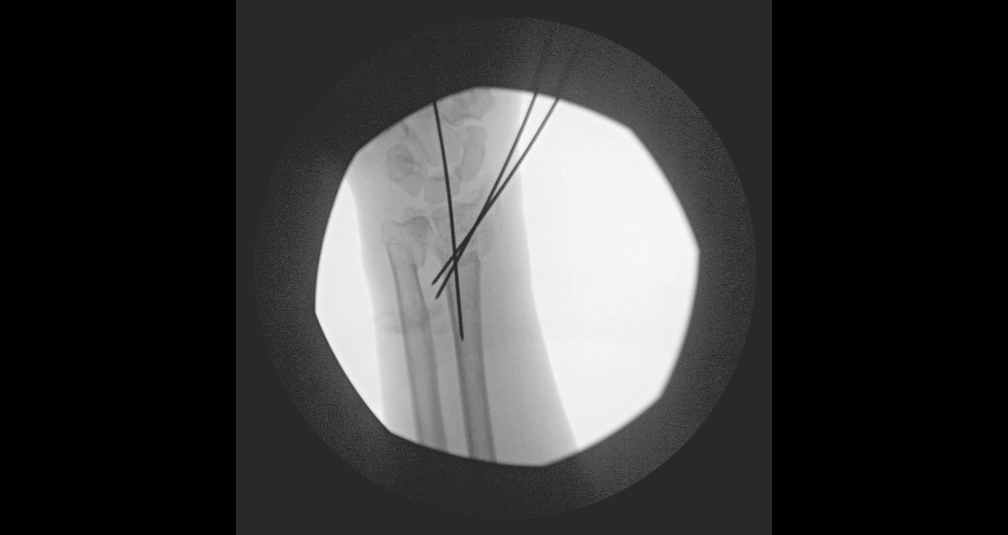 Restriction
Internal fixation – plates and screws
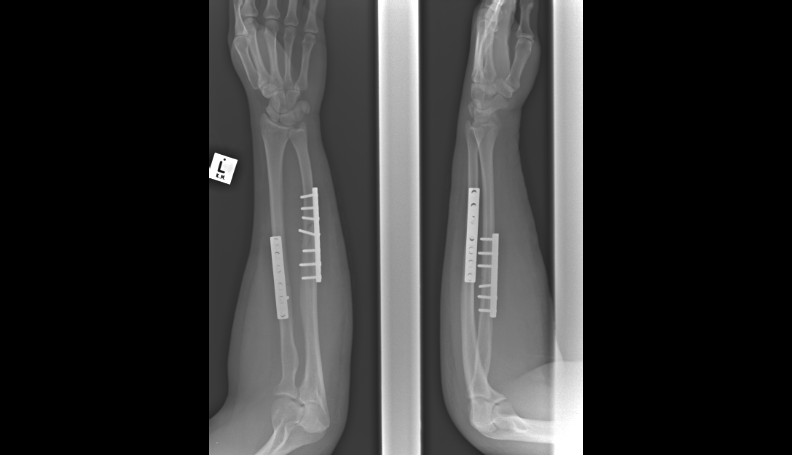 Restriction
Internal fixation – intramedullary nail
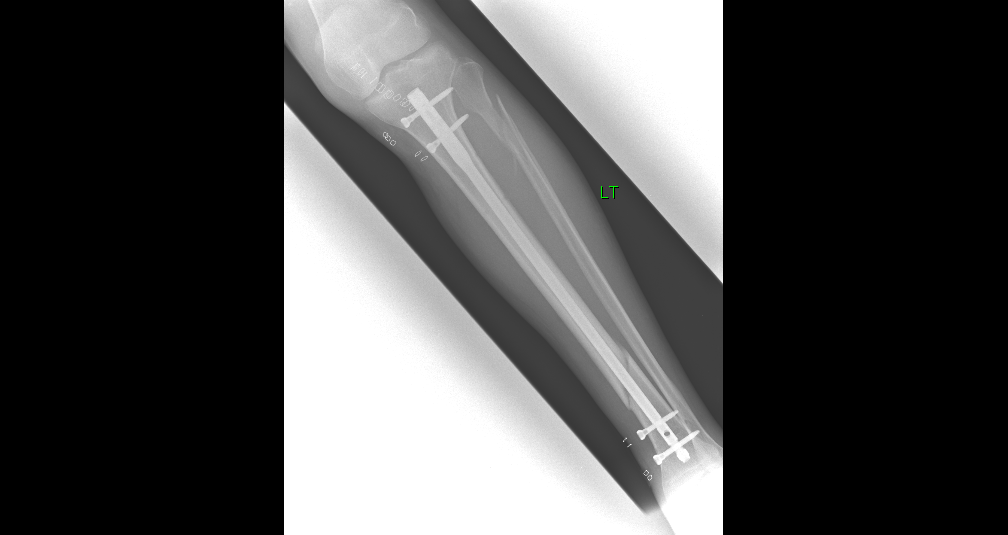 Restriction
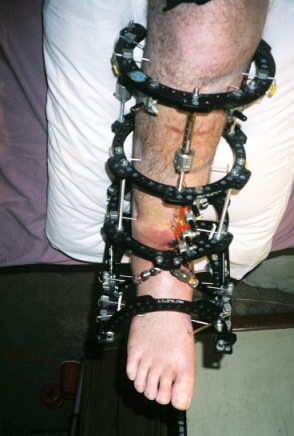 External fixation
Outline
Classification of fractures 
Presentation of Xrays
4 R ‘ s
Complications
# NOF
Salter-Harris #
Colles #
Ankle fractures
Open fracture
Complications of fractures
Immediate:		Neurovascular injury
				Soft tissue injury
Early: 		Compartment syndrome
				Fracture blisters
				Infection
				Embolus (fat/ DVT/ PE)
	Late:			Delayed/ mal/ non union
				Post traumatic osteoarthritis
				Complex regional pain syndrome
				Growth arrest, Deformity, Joint stiffness,           
				Chronic infection
Outline
Classification of fractures 
Presentation of Xrays
4 R ‘ s
Complications
# NOF
Salter-Harris #
Colles #
Ankle fractures
Open fracture
Classification of hip fractures
Intracapsular –  undisplaced / displaced


Extracapsular
Management
Resuscitate appropriately (ATLS). Hx/ Ex
Assess neurovascular status of limb
Analgesia
iv access – fbc/ u+e/clotting/ group and save
ECG
AP pelvis/ lateral hip/ Chest X ray
Admit
DVT prophylaxis
Inform senior
Not clear on X Ray – MRI pelvis
Intracapsular NOF#- anatomy
Intracapsular NOF#- anatomy
Main concern is risk of disruption of blood supply to the femoral head and subsequent avascular necrosis.

Undisplaced: Blood supply ok

Displaced: Blood supply potentially disrupted
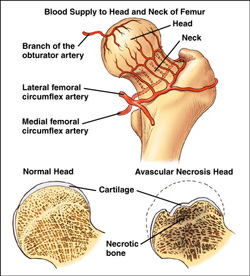 Intracapsular NOF#-Garden classification
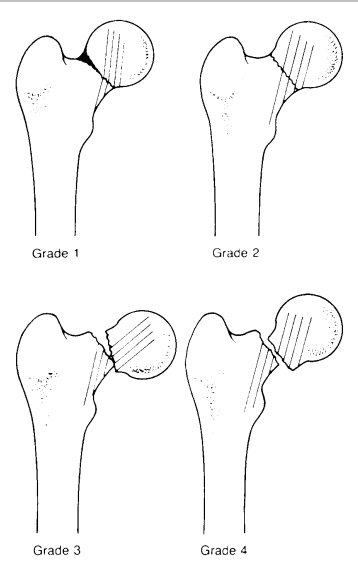 Intracapsular NOF#- Gardens Surgical management
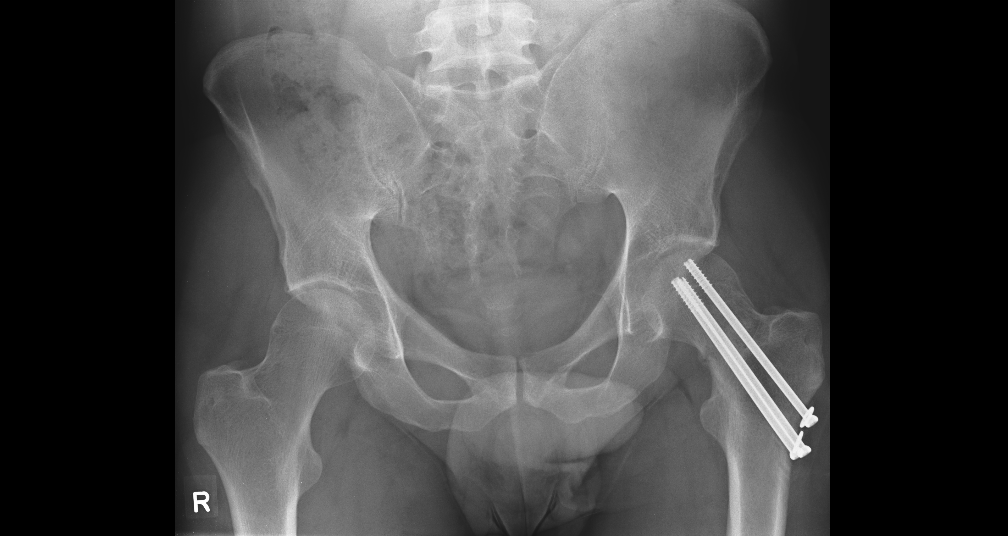 One - two screw



Three – four Austin Moore
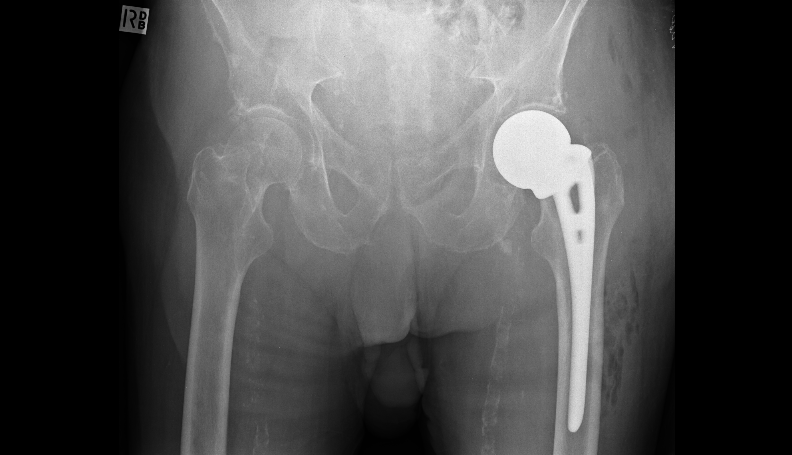 Intracapsular NOF#-Surgical management
Displaced NOF#
< 55		Reduce and fix (screws/DHS)

55-75		Total hip replacement

75+		Hemiarthoplasty (walker - cemented 		Thompsons, non – mobiliser/serious 		co-morbidities uncemented Austin Moore)
Intracapsular NOF#-Complications
Internal fixation – 	AVN 15 -33%
					Non-union 10 -30%
					Reoperation 10 -30%

THR- Dislocation (10%).

Hemiarthroplasty – Dislocation
					Anterior thigh pain (A-M 				uncemented prosthesis)
Extracapsular NOF #
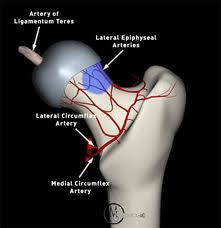 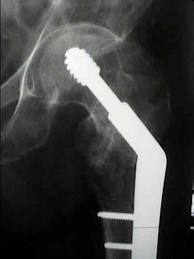 Quiz
65 year old female. Hypertensive. Independent. Still exercises.
Quiz
Quiz
Diagnosis
Initial management
Definitive treatment
THR
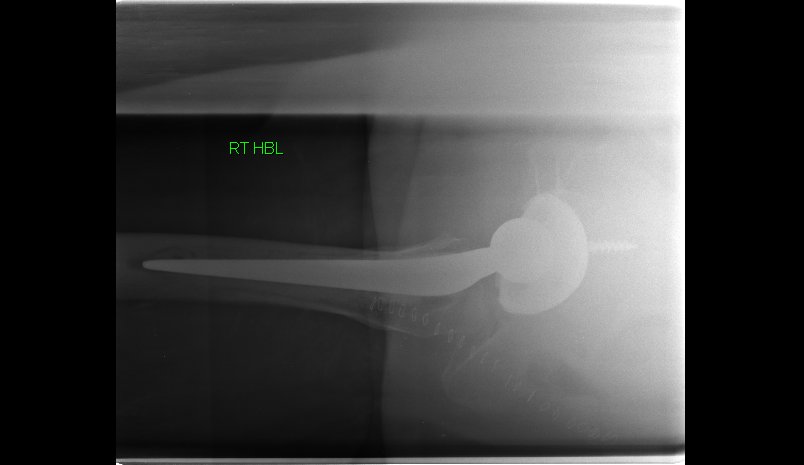 Quiz
36 year old female. Fall. Fit and well.
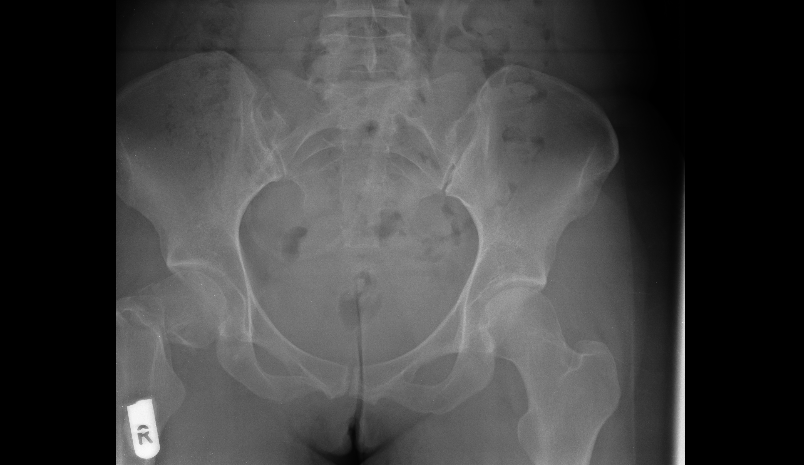 Quiz
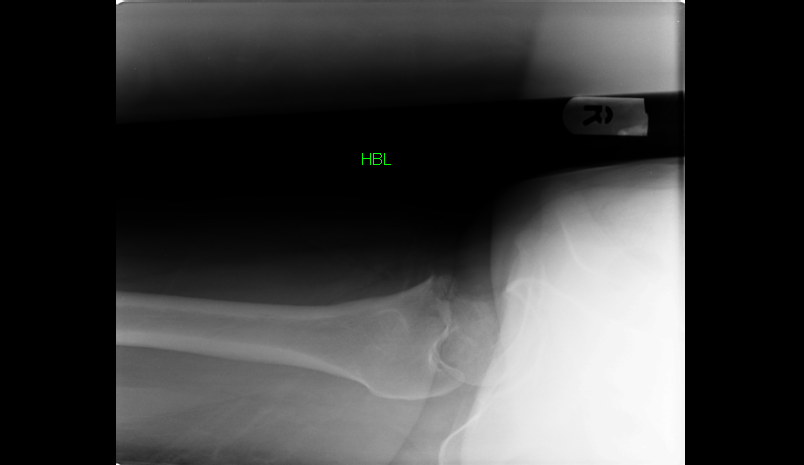 Quiz
Diagnosis
Initial management
Definitive treatment
Cannulated screw fixation
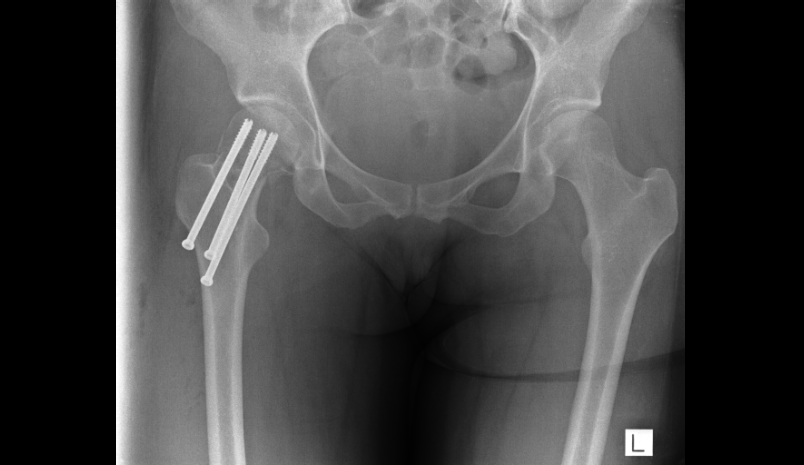 Quiz
93 years. Previous CVA. Arteriopath.
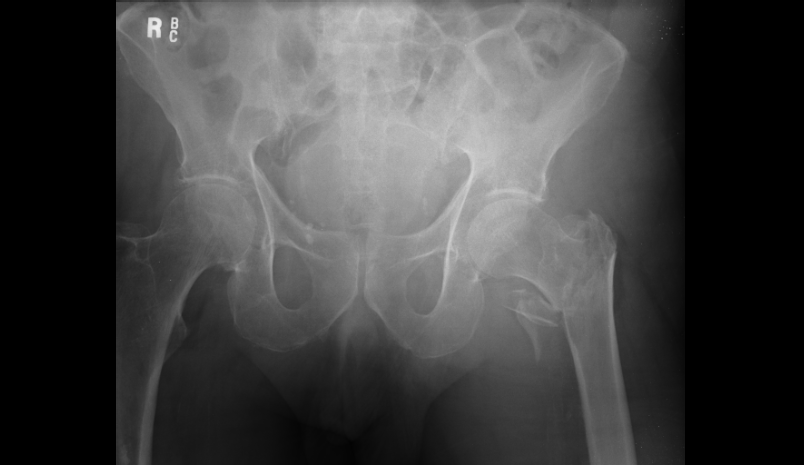 Quiz
Quiz
Diagnosis
Initial management
Definitive treatment.
DHS
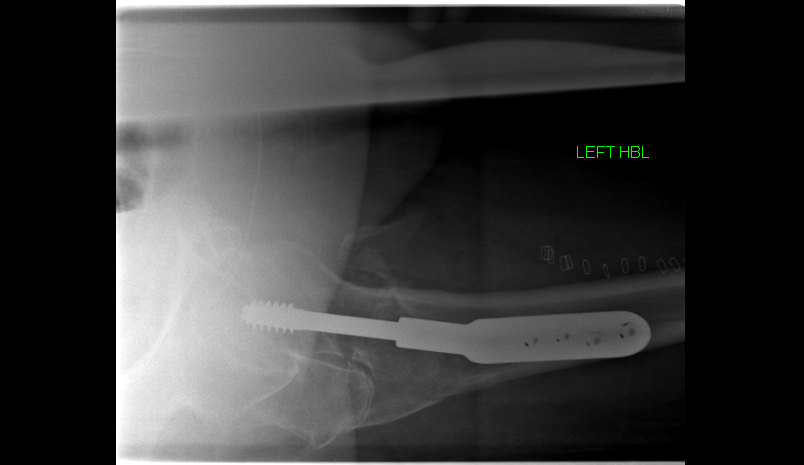 Outline
Classification of fractures 
Presentation of Xrays
4 R ‘ s
Complications
# NOF
Salter-Harris #
Colles #
Ankle fractures
Open fracture
Salter Harris classification
#’s occurring in the skeletally immature around the growth plate

Salter Harris classified I – V
I: # through the physis
II:# through physis and metaphysis
III: # through physis and epiphysis
IV: # through metaphysis/ physis/ epiphysis
V: Crush injury to the growth plate
SALT Crush
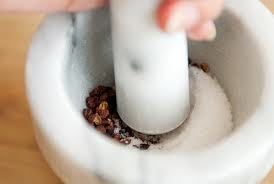 Salter Harris classification
II(A)
III (L)
I(S)
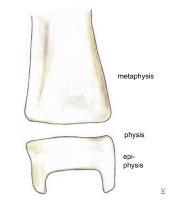 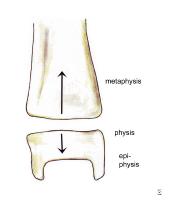 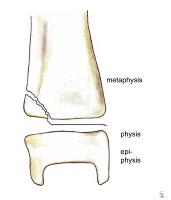 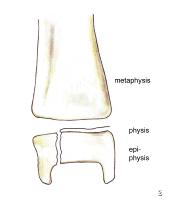 V
 (Crush)
IV (T)
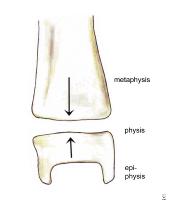 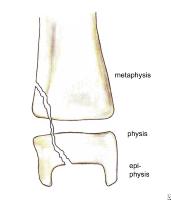 REFERENCE: E MEDICINE
Salter-Harris classification
Salter Harris IV
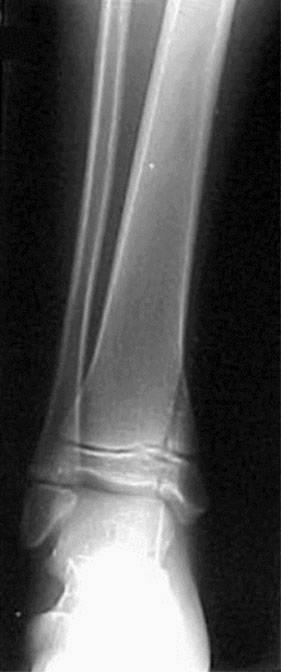 Salter-Harris classification
I-V indicates higher risk of growth plate injury
III and IV require anatomic reduction
V often diagnosed retrospectively – ie no obvious # initially seen and patient develops subsequent growth arrest in limb
Outline
Classification of fractures 
Presentation of Xrays
4 R ‘ s
Complications
# NOF
Salter-Harris #
Colles #
Ankle fractures
Open fracture
What is this?
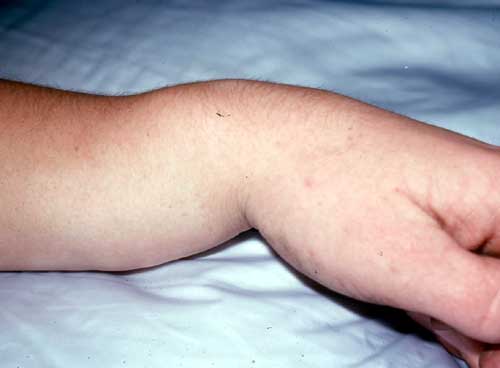 Distal radius – normal anatomy
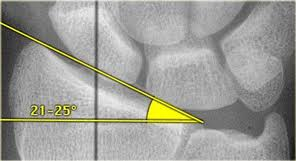 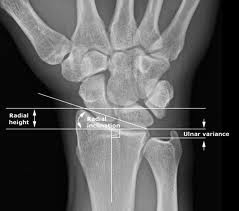 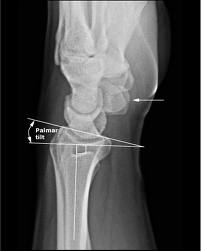 Radial height (11 mm) 
Radial inclination (Normal 22 degrees ) 
Dorsal tilt (Normal 11 degrees volar)
Colles fracture X ray
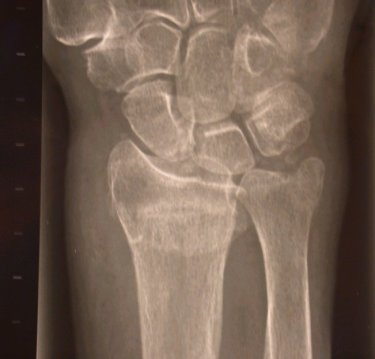 Loss of radial height (>5mm) 
Loss of radial inclination (Normal 20-25 degrees ) 
Dorsal tilt (Normal 10 degrees volar) 
Radial width 
Comminution 
Ulnar styloid fracture
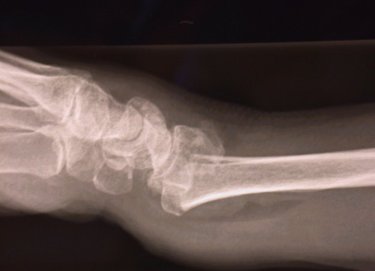 Colles fracture
Reduction: haematoma block/ midazolam
3 people
Counter traction
In line traction
Disimpact #
Over exaggerate injury
Ulnar + volar deviation
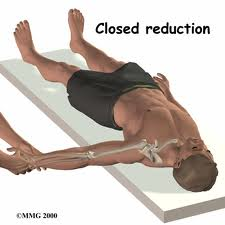 Colles fracture
Apply dorsal backslab
Assess neurovascular status pre and post reduction
Repeat x ray
Satisfactory position?
No- ortho review – Consider MUA and K wires
Yes- home c #clinic r/v next 48 hours for completion of POP.
Review at 1 and 2/52 with X ray to ensure no displacement and POP for a total of 6/52 (follow up same for non-op and operative)
Smith’s fracture
Extra-articular distal radius with volar displacement
Inherently unstable (v Colles)
Closed reduction and POP
High risk of displacement in plaster
Lower threshold for ORIF (open reduction and internal fixation) with volar plate.
Smith’s fracture- X Ray
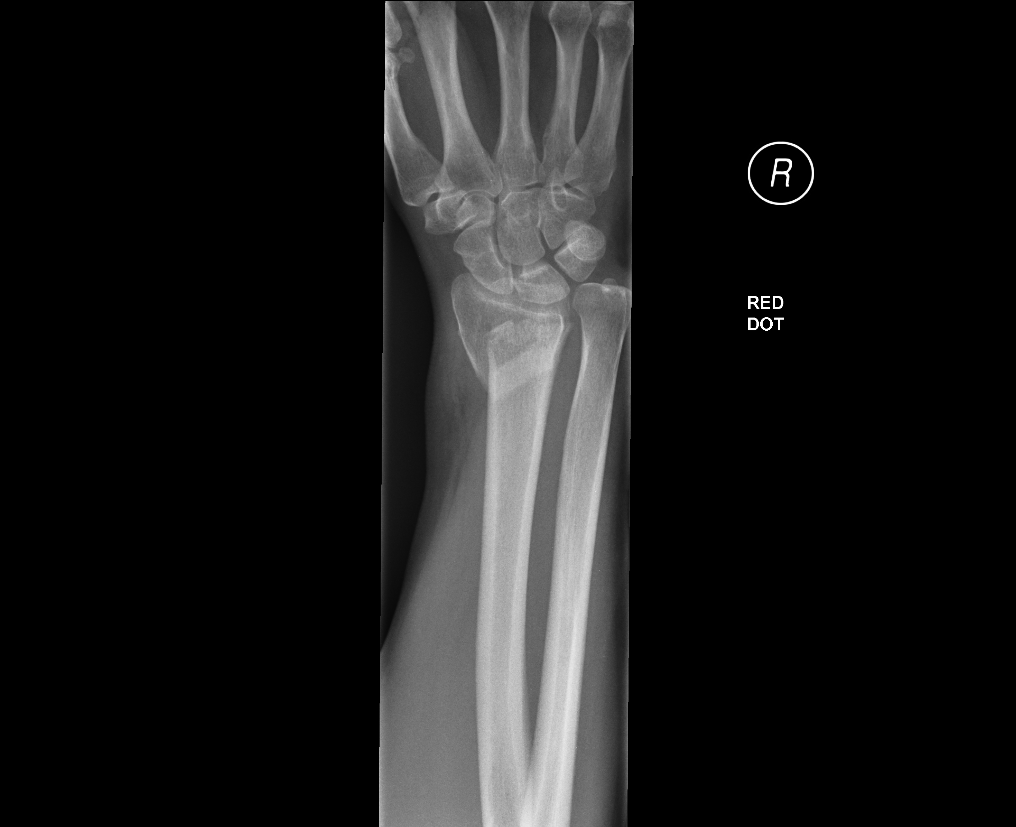 Bartons fractures
Distal radial # intraarticular

Dorsal Barton’s

Volar Bartons
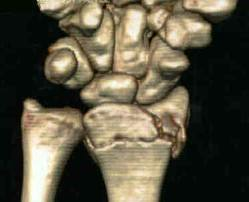 Bartons fractures- X rays
Volar Barton’s
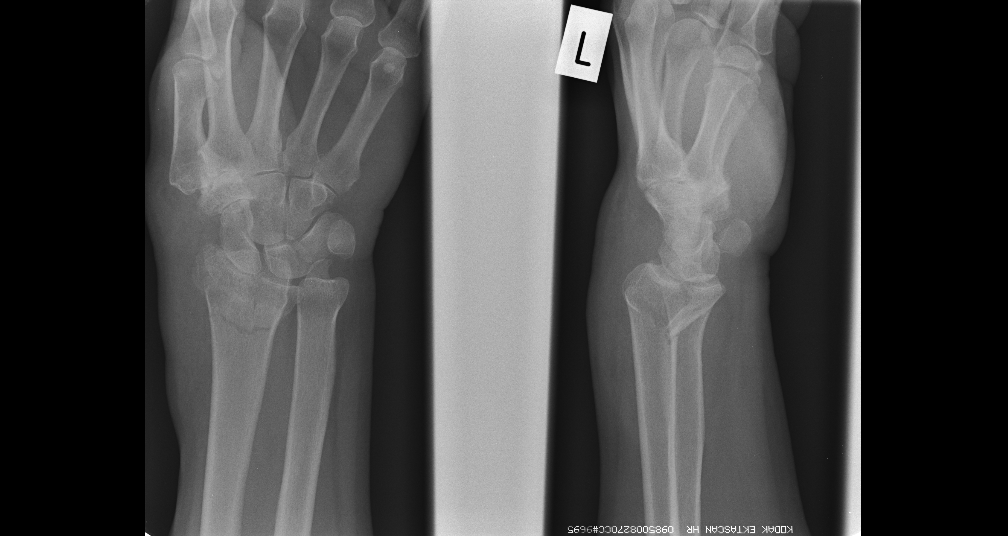 Post ORIF Volar Barton’s
Outline
Classification of fractures 
Presentation of Xrays
4 R ‘ s
Complications
# NOF
Salter-Harris #
Colles #
Ankle fractures
Open fracture
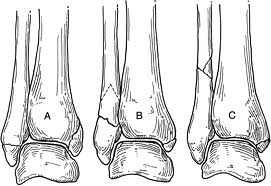 Ankle fractures
Classification

Anatomical – uni/ bi/ tri malleolar

Weber –	Relation of fibula # to joint line
				A: Below joint line
				B: Level of joint line
				C: Above level of joint line
Ankle fractures
Relevance of Weber B and C # is they 
	represent possible injury to the 
	syndesmotic ligaments between the tibia
	 and fibula and thus potential instability
Ankle fractures – Uni malleolar
Ankle fractures – Weber C
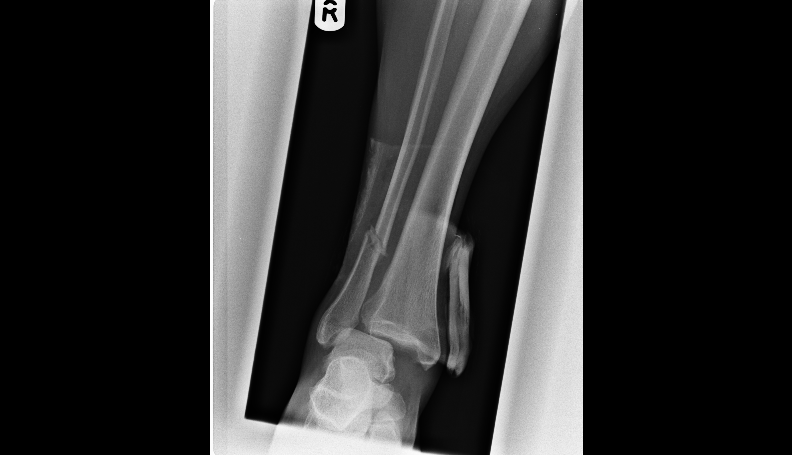 Ankle fractures- Weber C
Treatment
Resuscitate
Reduce 
Restrict
Rehabilitate
Treatment
Weber A: Non-operative. Boot or below knee POP 4-6/52 Weightbearing

Undisplaced Weber B/C: Non-operative. Below knee POP 6/52 Non-weightbearing (NWB)

Displaced Weber B/C: 

Non-operative – closed reduction and POP if anatomical reduction achieved

Operative if closed reduction fails – ORIF( open reduction and internal fixation)

Below knee POP 6/52 (NWB)
Outline
Classification of fractures 
Presentation of Xrays
4 R ‘ s
Complications
# NOF
Salter-Harris #
Colles #
Ankle fractures
Open fracture
Open fractures
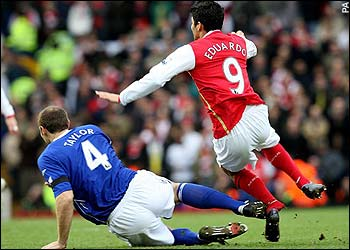 Open fractures
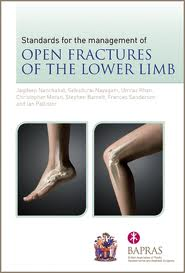 ATLS primary and secondary survey
Analgesia
Assess NV status of limb
Antibiotics
Anti tetanus
An image (photo)
Antiseptic dressing
An X ray
Ask for help
Theatre – wound debridement and skeletal stabilisation
Open fractures
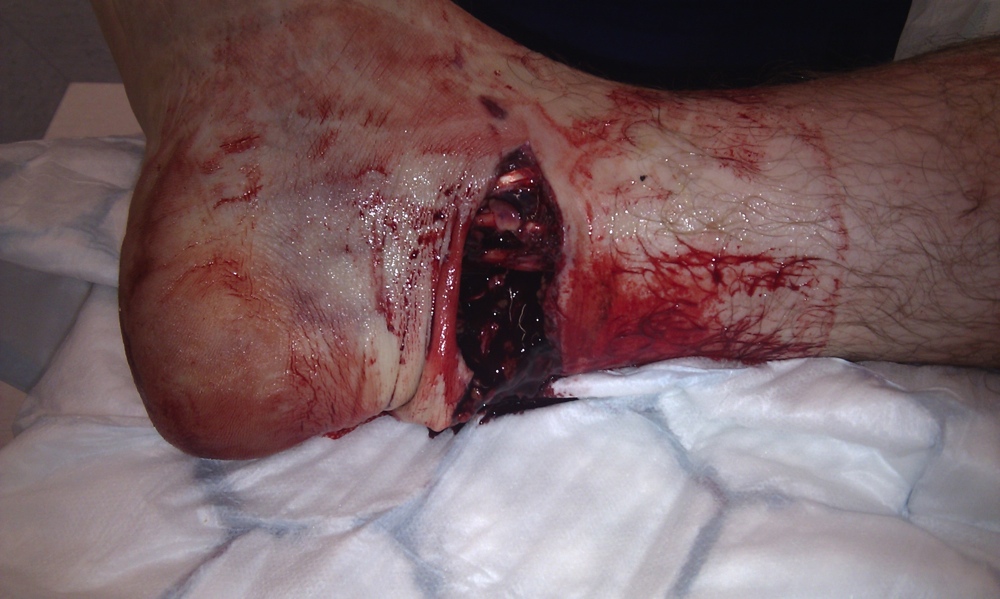 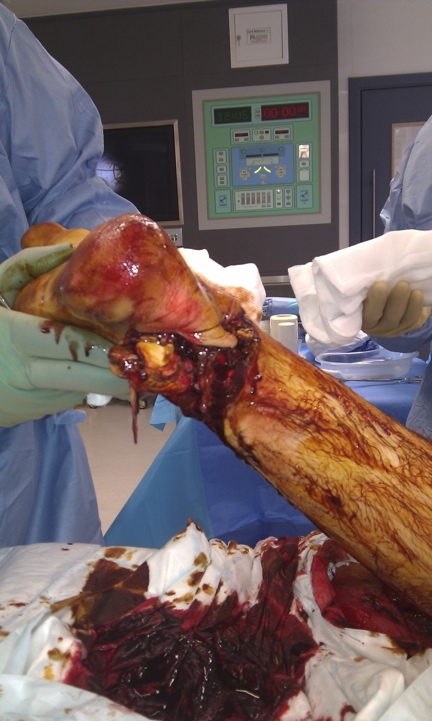 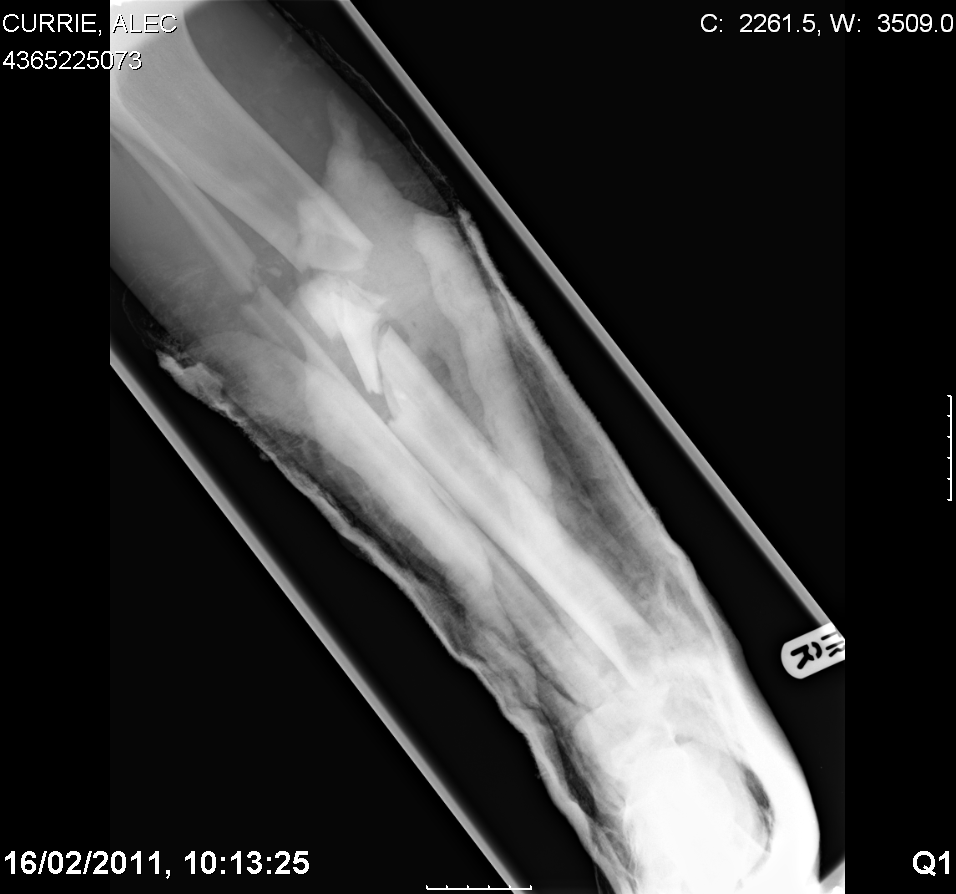 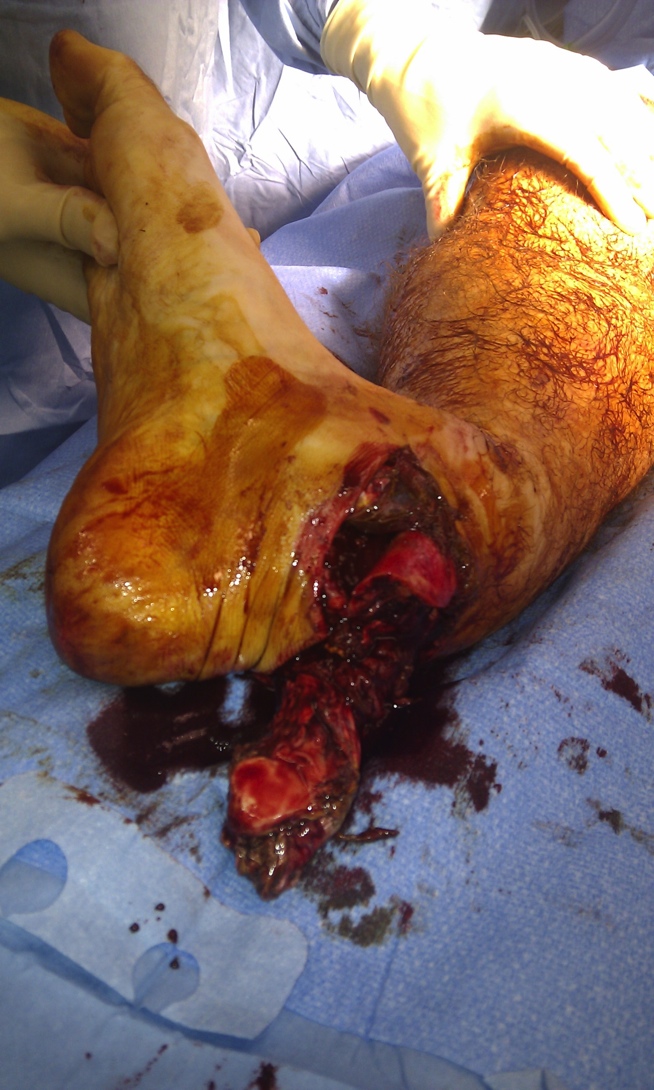 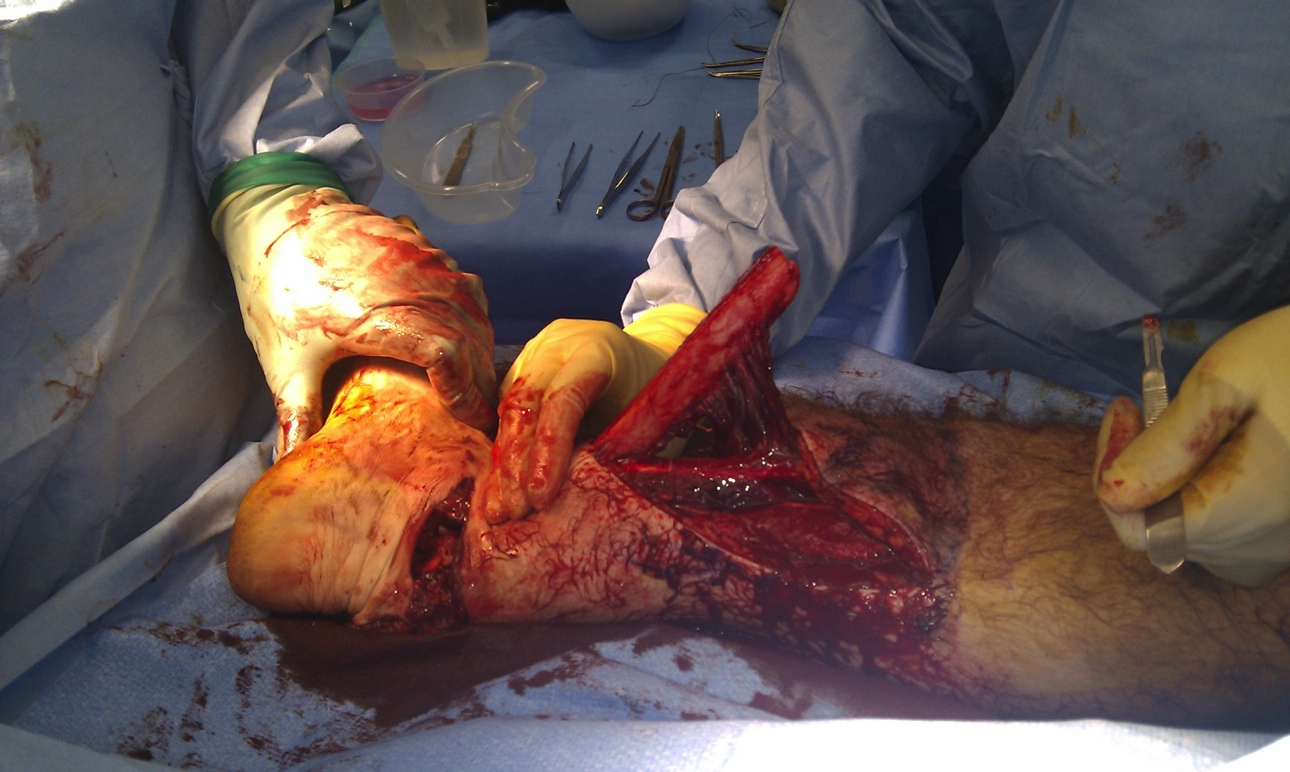 Compartment syndrome
Limbs are divided into osteofascial compartments by thick fascial bands
A condition where the pressure within an enclosed anatomical compartment rises sufficiently to obstruct the micro-vascular circulation causing tissue ischemia and, if left untreated, necrosis
Aetiology
Severe trauma (>85%) usually associated with fractures, dislocations or crush injuries. Can occur in both open and closed injuries. 
Externally applied pressure (dressings, POP etc) 
Muscle trauma 
Vascular injury and reperfusion injury 
 Prolonged increase in exercise intensity (e.g. military recruits)
Diagnosis
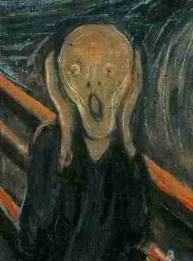 Clinical features 
Pain - most important. Especially pain out of proportion to the injury 
The 6 p’s of an acutely ischaemic limb appear very late and we should not wait for these (except pain)
Signs
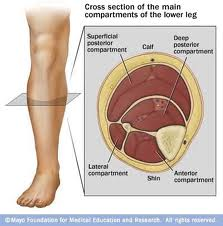 Most reliable signs are 
Pain on passive stretching of the involved compartment
Pain on palpation of the involved compartment and 
Sensory deficit in the distribution of any sensory nerve traversing the involved compartment.
Diagnosis
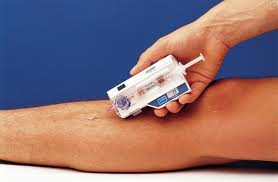 Clinical
Pressure monitoring

If clinically high suspicion of compartment syndrome don’t delay treatment to measure intracompartmental pressure.
Treatment
Release external pressure – split plaster and underlying bandaging to skin
Elevate leg to level of heart
DO NOT worry about losing the reduction, amputation would be a far worse complication
If no rapid relief – ASK FOR HELP
Need fasciotomy in theatre
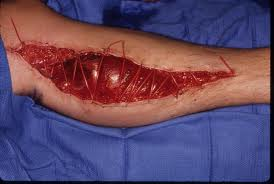 Septic arthritis
Infected joint
Presentation: Painful, hot swollen, joint. Unable to move. Unwell. Fevers.
Recent history of concurrent infection, local trauma
Co-morbidities: Diabetes. 
Drugs: Imunosuppressed.
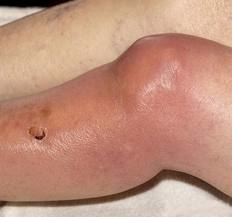 Septic arthritis
FBC/ CRP/ ESR/ Blood cultures
Can aspirate joint if superficial landmarks 
(knee/ shoulder/ ankle)
U/S guided hip
Send for urgent gram stain as well as
 MC and S
Ultimately needs washout (open/ arthroscopic)
Septic arthritis
At washout send fluid/ tissue for MC+S
Discuss with microbiology
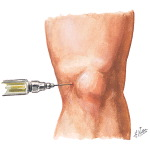 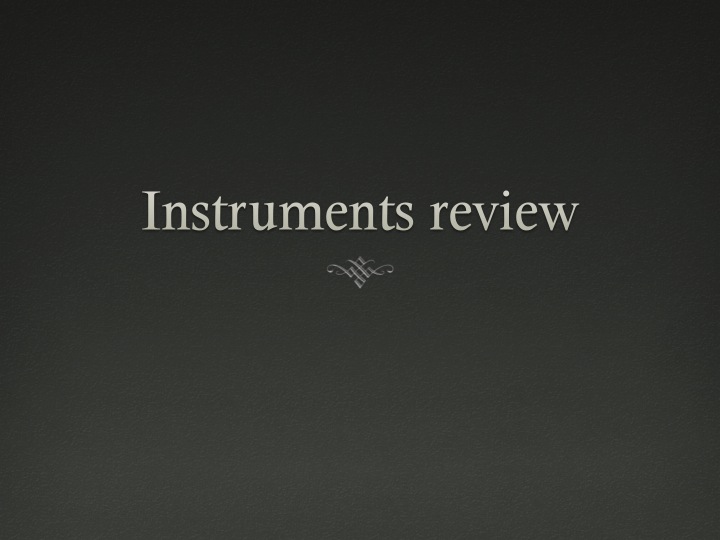 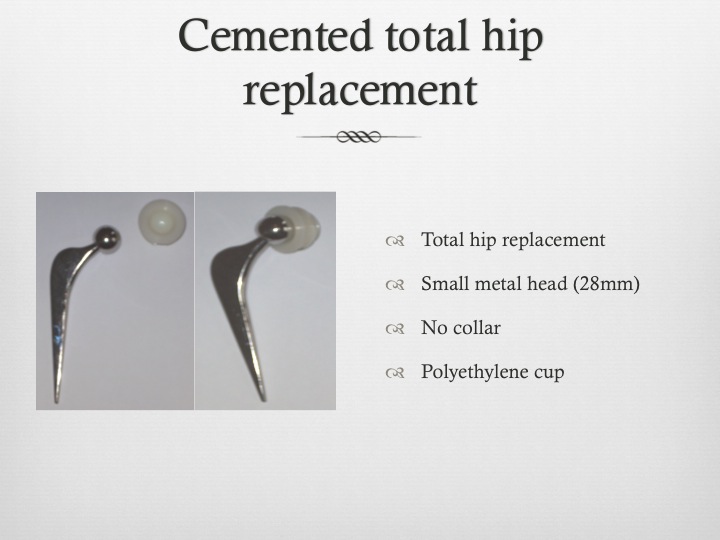 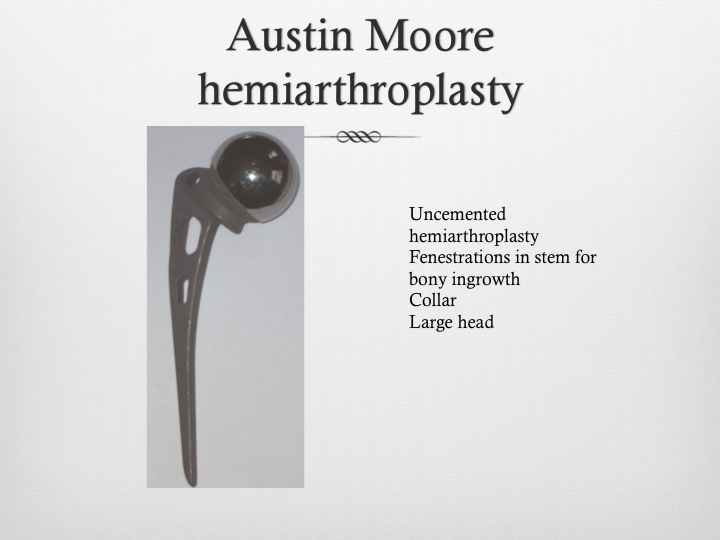 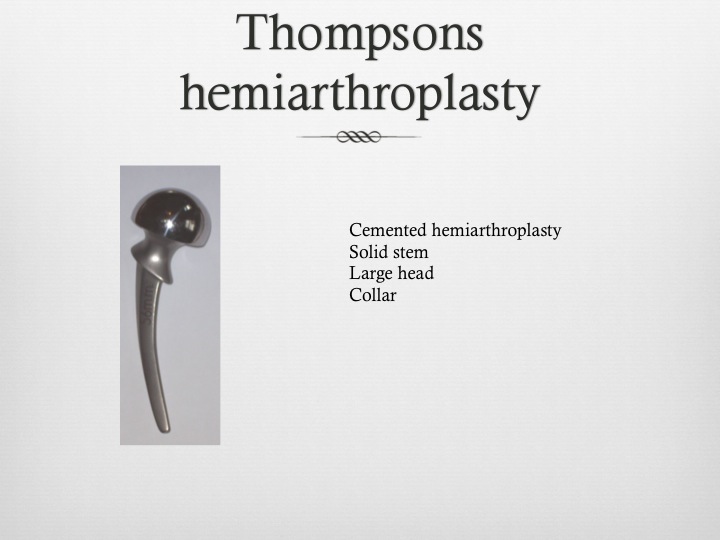 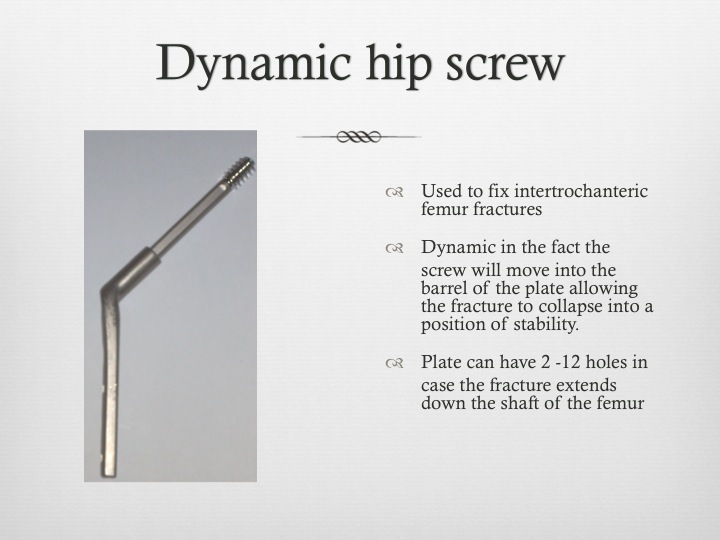 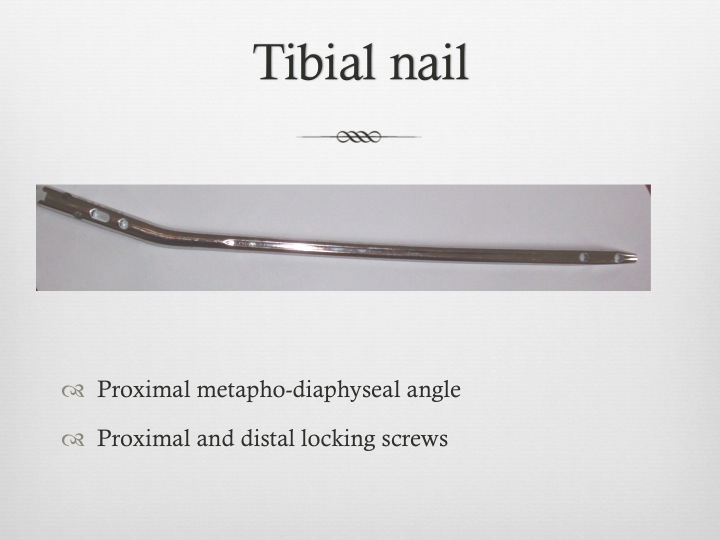 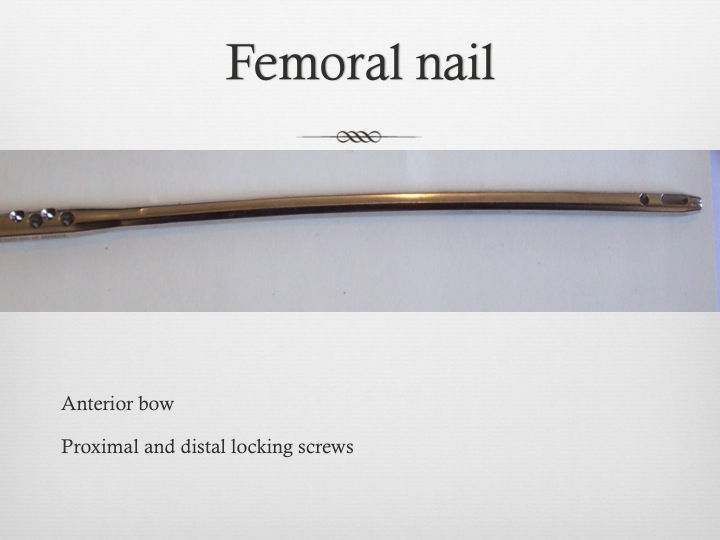 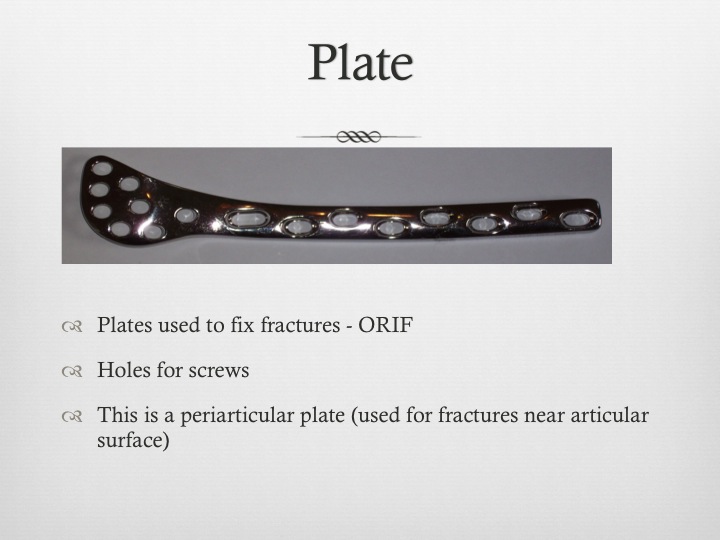 Questions ?